Why the heck is healthcare so expensive?
Louis D. Johnston

Econ in English

September 21, 2016
Quick overview:
Health care spending

Competitive markets

Health care markets
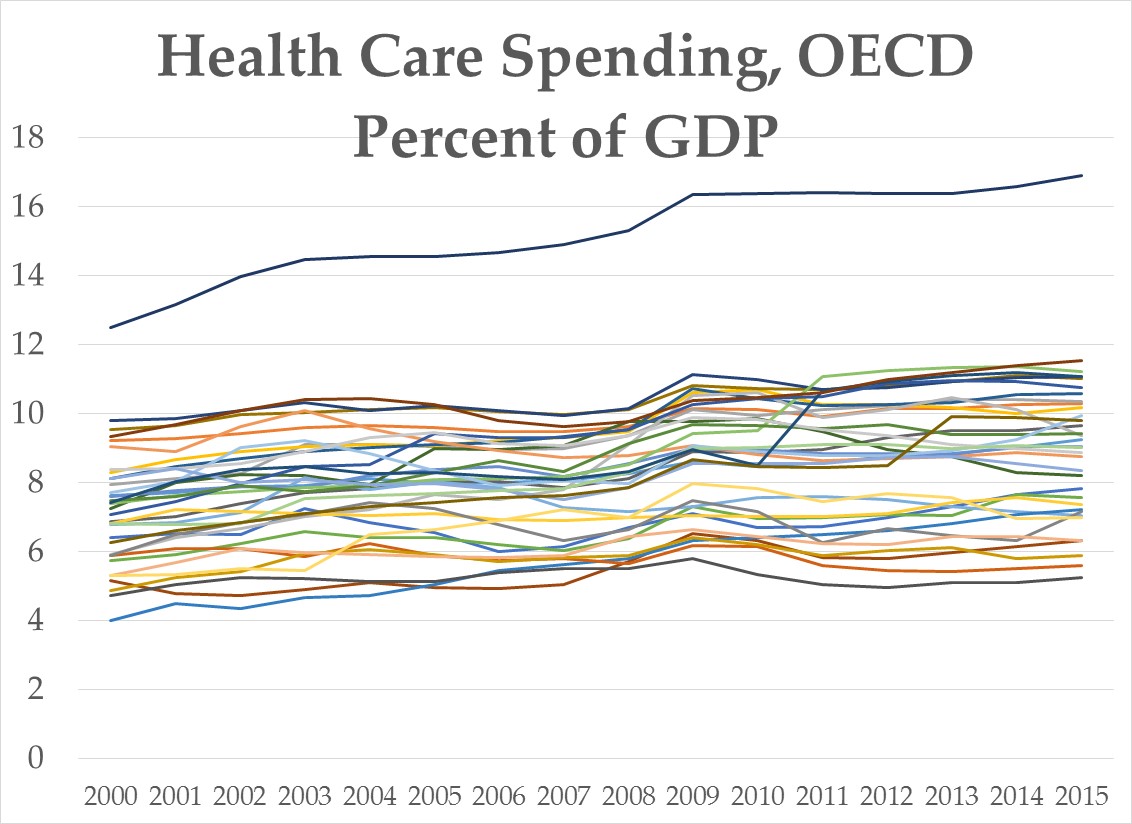 Competitive markets
All firms sell the same standardized product.
Buyers and sellers are price takers.
Buyers and sellers are well informed.  (Complete and symmetric information)
Productive resources are mobile.
No externalities
Kenneth Arrow
Nobel Laureate, 1972
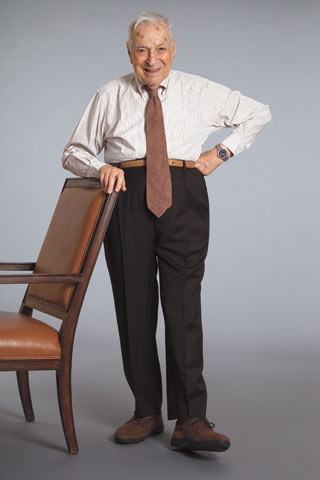 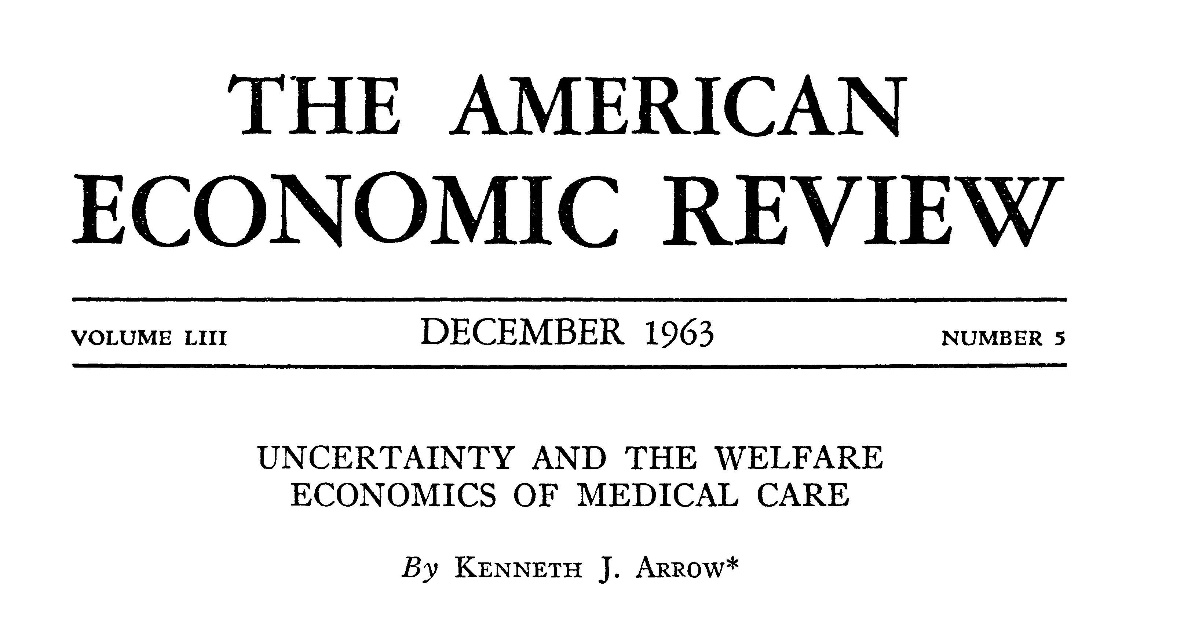 “Markets for medical care are different”
Product differentiation
Joint production
Market power and barriers to entry
Incomplete and asymmetric information
Externalities
Income elasticity
Four types of health care systems
YOYO: You’re on your own
Employer-provided insurance
Single-payer
Government financed and produced

PICK ONE!
Thanks for your attention and participation!